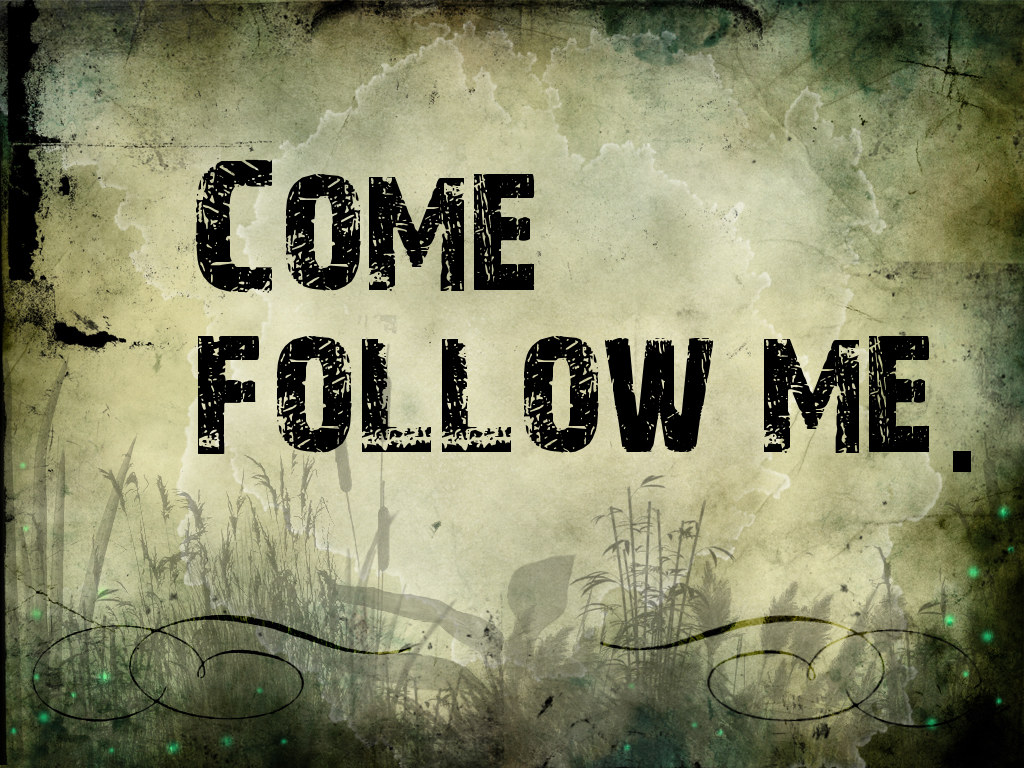 Learning what it means to be a disciple of Jesus
COME FOLLOW ME                                                            Learning what it means to be a disciple of Jesus
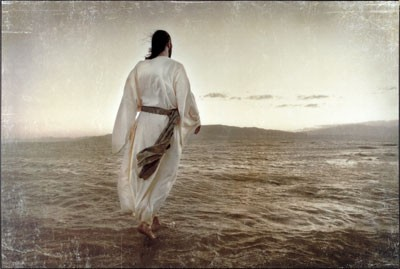 A dis●ci●ple: A follower

How do I become a Disciple?                                It starts at your salvation. 

A Disciple of Jesus is disciplined.
COME FOLLOW ME                                                            Learning what it means to be a disciple of Jesus
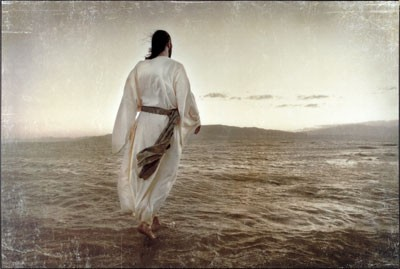 It’s Time for a Strong Finish! (2 Tim. 4: 6-8)  
Paul’s Keys to a Strong Finish in Life:
Live in the Present. (v. 6)
a.  Am I reproducing myself?
b.  Am I offering my life to God?
c.  Am I ready for my departure?
COME FOLLOW ME                                                            Learning what it means to be a disciple of Jesus
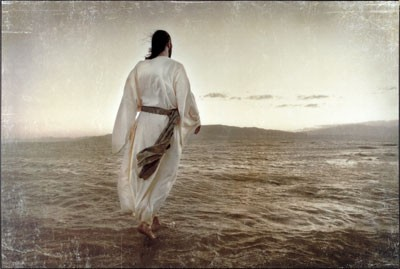 Reflect on the Past. (v. 7)
Was I involved in the struggle for     Christ?
Could the Lord depend on me?
Did I guard the truth of the gospel?
COME FOLLOW ME                                                            Learning what it means to be a disciple of Jesus
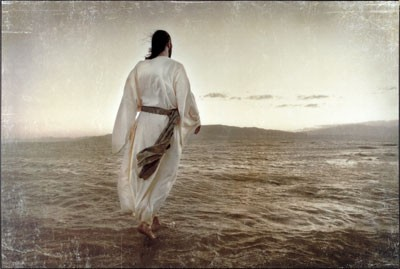 3.  Look forward to the Future. (v. 8)
 
Am I excited to meet Jesus?

Am I living in view of that day?